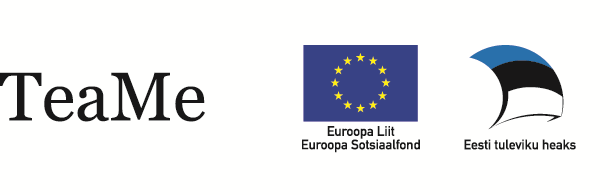 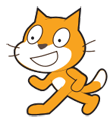 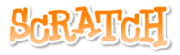 Rakenduste loomise ja programmeerimise alused
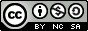 Kursuse eesmärk
arendada õpilastes loovust, loogilist, analüütilist ja algoritmilist mõtlemist
anda esmased teadmised informatsiooni esitamisest ja töötlemisest, programmjuhitavatest süsteemidest ning objekt-orienteeritud modelleerimisest
anda baasoskused programmide koostamiseks ühes programmeerimiskeeles ja -keskkonnas ning valmisoleku omandatud teadmiste rakendamiseks teistes programmeerimiskeeltes
 Kursuse käigus loovad õpilased töötavaid rakendusi
2
Rakenduste loomise ja programmeerimise alused
Kursuse maht ja sisu
Kursuse maht on 35 tundi, 
Ülesannete lahendamisel käsitletakse kogu kursuse jooksul rakenduste loomise meetodeid, vahendeid ja põhifaase:
ülesande püstitus
analüüs
disain ja programmeerimine
Vaadeldakse modelleerimist ja algoritmimist
Programmeerimise osa jaguneb põhi- ja lisamooduliks
3
Rakenduste loomise ja programmeerimise alused
[Speaker Notes: Õppekomplekti loomisel arvestatakse valikkursuse „Rakenduste loomise ja programmeerimise alused“ ainekavas esitatud kolme osaga:• rakenduste loomise meetodid ja vahendid,• modelleerimise ja algoritmimise põhimõtted,• programmeerimise alused.
Ülesannete lahendamisel käsitletakse rakeduste loomise meetodeid, vahendeid ja põhifaase (ülesande püstitus, analüüs, disain ja programmeerimine) kogu kursuse jooksul. Läbivalt käsitletakse ka modelleerimist ja algoritmimist.]
Kursuse sisu
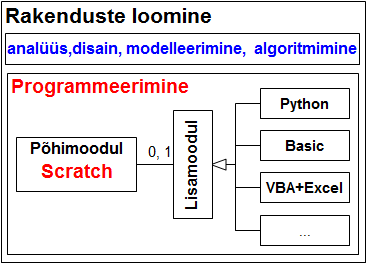 4
Rakenduste loomise ja programmeerimise alused
Põhi- ja lisamoodul programmeerimises
Põhimoodulis on programmeerimiskeeleks uue põlvkonna graafiline keel Scratch
Scratch’i sait http://scratch.mit.edu 	
Scratch on loodud Massachusettsi Tehnoloogia Institudis (MIT) programmeerimise õpetamiseks algajatele
Lisamoodulis tutvustatakse veel mingit programmeerimiskeelt (kooli valikul):
Python- või VBA
PHP,  JavaScript,  Alice,  Visual Basic Express (õpetamiseks kaugemas perspektiivis)
5
Rakenduste loomise ja programmeerimise alused
RAKENDUSTE LOOMISE PÕHIFAASID I
Ülesande püstitus:
Eesmärgid, põhifunktsioonid, nõuded, tingimused,…
Analüüs:
andmete määratlemine: tulemid, algandmed, abiandmed;
tegevuste määratlemine: meetodid, valemid, seosed jmt;
Disain ehk projekteerimine:
andmete organisatsiooni määratlemine: tabelid, dokumendid, failid...
tegevuste formaliseerimine: valemite, programmide organisatsiooni määramine, algoritmide koostamine,…
 liideste kavandamine
6
Rakenduste loomise ja programmeerimise alused
RAKENDUSTE LOOMISE PÕHIFAASID II
Realisatsioon ehk ehitus
andmete, valemite ja programmide sisestamine
silumine ja testimine
vormindamine ja kujundamine
Kasutamine ehk ekspluatatsioon
koolitus, kasutusjuhendid
hooldus, arendus
7
Rakenduste loomise ja programmeerimise alused
Modelleerimine ja algoritmimine
objektorienteeritud lähenemisviis ja unifitseeritud modelleerimiskeel UML;
analüüsi ja disaini faasi vaatlemisel käsitletakse objekte, objektiklasse ning kirjeldamisel kasutatakse vastavaid diagramme; 
protsesside ja algoritmide esitamine toimub tegevusdiagrammide ja algoritmikeele (pseudokoodi) abil.
8
Rakenduste loomise ja programmeerimise alused
UML (Unified Modeling Language )unifitseeritud modelleerimiskeel
Objektorienteritud graafiline keel süsteemide visuaalseks analüüsiks, kavandamiseks, loomiseks ja dokumenteerimiseks
Süsteemide struktuuri, oleku ja käitumise kirjeldamiseks 
Kasutatakse erinevat tüüpi diagramme (mudeleid): 
klassi- ja objektidiagrammid
tegevusdiagrammid
kasutusjuhtude diagrammid
olekudiagrammid
...
Peamised: klassi- ja tegevusdiagrammid
UML diagrammides kasutatakse standardseid sümboleid ja kujundeid
9
Rakenduste loomise ja programmeerimise alused
t1
t3
t2
UML diagrammide elemendid
Tegevus
loe a, b
S = a • b
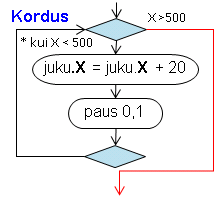 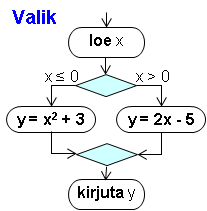 10
Rakenduste loomise ja programmeerimise alused
J
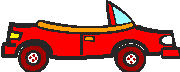 Objektid
Objekt on teatud osa vaadeldavast süsteemist, mida võib  käsitleda antud kontekstis tervikuna ning mille kohta säilitakse andmeid antud rakenduses. 
See võib olla konkreetne ese, isik, graafiline kujund, nähtus,isiku auto, isiku arvuti, arvuti klassis, jmt:


Igale objektile vastab teatud valik omadusi ja tegevusi
Tavaliselt on seotud ühe või mitme süsteemi objektiga seosed
Võivad reageerida teatud sündmustele
Ühetüübilised objektid kuuluvad ühte klassi
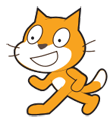 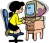 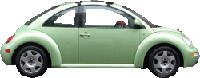 11
Rakenduste loomise ja programmeerimise alused
Objektide omadused
Omadused (UML'is - atribuudid) – karakteristikud, mis identifitseerivad objekti ja iseloomustavad selle olekut, väljanägemist  jmt
Omaduste valik sõltub rakenduse (süsteemi) liigist, eesmärkidest, ulatusest jm
Lugeja raamatukogus: 
kaardi nr, eesnimi, perekonnanimi, isikukood, sünniaeg,  ...
Raamat kaupluses:
ISBN, autor, pealkiri, ilmumisaasta, hind, arv, ...
  Raamat raamatukogus:
raamatu nr, autor, pealkiri, ilmumisaasta, õppeaine, ...
Geomeetriline kujund: asukoht (X, Y), laius, kõrgus, värvus, ...
12
Rakenduste loomise ja programmeerimise alused
Objektide tegevused
Tegevused ehk meetodid (UML'is – operatsioonid), midatäidab  objekt ise või  mida täidetakse objektiga
Valik sõltub süsteemi liigist, eesmärkidest jms:
lisamine, eemaldamine, andmete muutmine, ...
Lugeja: 
lisamine, eemaldamine, andmete muutmine, trahvi määramine, ... 
Raamat raamatukogus:
laenutuse registreerimine, tagastamise registreerimine, mahakandmine, 
Raamat kaupluses:
tellimine, lisamine, müügi fikseerimine, eemaldamine, ...
Geomeetriline kujund:
lisamine, mõõtmete muutmine, asukoha muutmine,....
13
Rakenduste loomise ja programmeerimise alused
Klassid ja objektid
Klass – abstraktsioon: ühetüübiliste objektide kirjeldus vaadeldavas süsteemis
Antud klassi kuuluvatel objektidel on ühesugune tähendus, valik omadusi, tegevusi ning seoseid teiste objektidega 
Näiteks: Raamat, Lugeja, Auto, Ruum, Tööleht, Kujund, ...NB! UML'is peab klassi nime alguses olema suurtäht, tavaliselt kasutatakse ainsust
Konkreetne objekt on klassi eksemplar (ilming)
UML'i diagrammidel klass esitatakse ristkülikuna
Üldjuhul kolm sektsiooni: nimi, atribuudid ja operatsioonid
 Kohustuslik ainult nimi
14
Rakenduste loomise ja programmeerimise alused
Raamat
ISBN
autor
nimetus
aasta
kirjastus
hind
/ arv
...
lisa()
eemalda()
muuda_andmeid()
muuda_arvu(arv, n)
...
Klasside näited I
Klass Raamat kaupluses
Klassi nimi
Atribuudid (omadused)
Atribuudid ehk omadused
Igal omadusel nimi: autor, nimetus, hind, …  
 Atribuudid võivad olla:
     esmased ehk sisestatavad
     tuletatavad (siin arv). Selle ees on kaldkriips "/"
Operatsioonid (meetodid)
Operatsioonid on kujul: nimetus(). 
sulgudes on argumendid: muuda_arvu(arv, n)
15
Rakenduste loomise ja programmeerimise alused
Ristkülik
laius
kõrgus
/ pindala
/ ümbermõõt
/ diagonaal
...
leia_pindala()
leia_ümber()
leia_diagonaal()
muuda ()
Klasside näited II
Klass Ristkülik süsteemis Geomeetria
Omadused:
   andmed, lihtsamal juhul üksikväärtused
pindala = laius * kõrgus
ümbermõõt = 2 * ( laius + kõrgus)
diagonaal = SQRT (laius^2 + kõrgus^2
Meetodid:
  valemid, protseduurid, funktsioonid
protseduur Muuda()
      kuju.Width = laius
      kuju.Height = kõrgus
lõpp
16
Rakenduste loomise ja programmeerimise alused
Protsesside modelleerimisest
Programmeerimine on protsesside modelleerimine.
Peamine pole keel, vaid protsesside mudelite ja algoritmide loomine.
Protsesside liigid:
järjestikune protsess ehk jada
paralleelne protsess
hargnev protsess ehk valik
tsükliline protsess ehk kordus
17
Rakenduste loomise ja programmeerimise alused
Järjestikuste ja paralleelsete protsesside skeemid
tegevus_1
tegevus_2
...
tegevus_n
tegevus_1
tegevus_2
...
tegevus_n
edasi
18
Rakenduste loomise ja programmeerimise alused
ting_n
ting_1
ting_2
tegevus_1
tegevus_2
...
tegevus_n
Hargnevate ja kordusprotsesside skeemid
tegevus_1
tegevus_2
...
tegevus_n
19
Rakenduste loomise ja programmeerimise alused
Algoritm
Algoritm on täpne ja ühemõtteline eeskiri kindlat liiki ülesannete lahendamiseks või tegevuste täitmiseks kindla eesmärgi saavutamiseks.
Algoritm määrab, milliseid tegevusi ja millises järjekorras peab täitma
Algoritmi sisu ja esitusviis sõltub täitjast: inimene, arvuti, robot, … 
Algoritmi esitamiseks on erinevaid viise ja vahendeid:
tekstiline kirjeldus
valemid
plokkskeemid
UML tegevusdiagrammid
algoritmikeeled
20
Rakenduste loomise ja programmeerimise alused
[Speaker Notes: Algoritmi mõiste pärineb algselt matemaatikast, kuid seda kasutatakse ka mujal: retseptid, juhendid, stsenaariumid jne. Eriti palju kasutatakse seda mõistet seoses rakenduste loomise ja programmeerimisega. Tegelikult kogu programmeerimise sisu ja kunst seisneb suurel määral just algoritmide loomises. Programmi teksti kirjutamist nimetatakse kodeerimiseks. Programm on üks võimalikest algoritmi esitusviisidest.]
Algoritmi esitusviisi näiteid
Antud on ristküliku külgede pikkused (a, b). Leida selle pindala (S), ümbermõõt (P) ning pindala ja ümbermõõdu suhe.  Joonistada ka ristkülik.
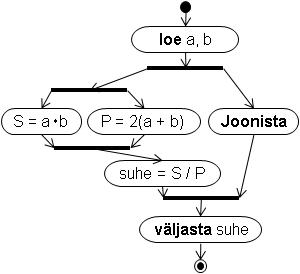 protseduur  Rist
   loe a, b
   teavita Joonista
   S = a * b
   P = 2(a + b)
   suhe = S / P
   väljasta suhe
21
Rakenduste loomise ja programmeerimise alused
Põhimoodul
Uue põlvkonna graafiline programmeerimis-süsteem Scratch.
Scratch’i sait: http://scratch.mit.edu
Saidil on näiteid ja demosid (umbes 2 miljonit) ning mitmesuguseid õppematerjale. 
Scratch on loodud spetsiaalselt programmeerimise õpetamiseks algajatele ning leiab laialdast kasutamist paljudes koolides.
22
Rakenduste loomise ja programmeerimise alused
Scratchi põhimõisted
Sprait (Sprite) 
Skript (Script)
Lava (Stage)
Kostüüm (Costume)
Heli (Sound)
Sündmus (Event)
Projekt (Project)
23
Rakenduste loomise ja programmeerimise alused
Objektid Scratchis
Sprait (Sprite) - universaalne graafikaobjektide klass
Spraitidel on kindel valik omadusi: nimi, asukoht, suurus, ...
Spraitidele saab määrata erinevaid tegevusi kindlate käskude ehk plokkide (meetodite) abil: liiguta, pööra, muuda suurust jmt
Käskudest saab moodustada programmiüksusi ehk skripte
Klassiga sprait on seotud klassid: kostüüm, pliiats, heliklipp, muutuja, …
Klassile sprait saab luua uusi alamklasse
Lava on ekraani piirkond, kus toimuvad spraitide tegevused
24
Rakenduste loomise ja programmeerimise alused
Sprait
Sprait
Sprait
1..*
Kostüüm
J
nimi
  asukoht: X, Y
  suund,  suurus
  värvus,   nähtavus, ...
nimi
  asukoht: X, Y
  suund,  suurus
  värvus,   nähtavus, ...
nimi
  asukoht: X, Y
  suund,  suurus
  värvus,   nähtavus, ...
0..*
Heliklipp
1..*
Pliiats
liigu(), pööra()
  muudaX(),  muudaY()    
  vaheta kostüümi()
  muuda värvi()
  ütle(), mängi heli(), ...
liigu(), pööra()
  muudaX(),  muudaY()    
  vaheta kostüümi()
  muuda värvi()
  ütle(), mängi heli(), ...
liigu(), pööra()
  muudaX(),  muudaY()    
  vaheta kostüümi()
  muuda värvi()
  ütle(), mängi heli(), ...
0..*
Muutuja
0..*
...
Spraidid
Sprait (Sprite) on graafikaobjekt, millele programm (skript) määrab tegevusi. Spraidi põhiomadused ja tegevused:
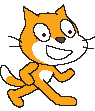 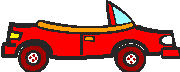 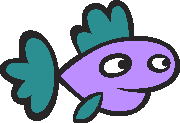 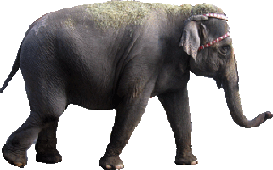 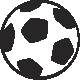 25
Rakenduste loomise ja programmeerimise alused
Kostüümid
Kostüümid (Costume) on spraidi “teisikud”,  mis erinevad veidi üksteisest. Kostüüme kasutatakse animatsioonide jmt loomiseks.
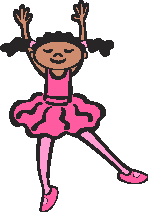 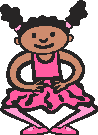 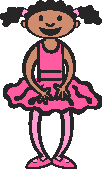 26
Rakenduste loomise ja programmeerimise alused
180
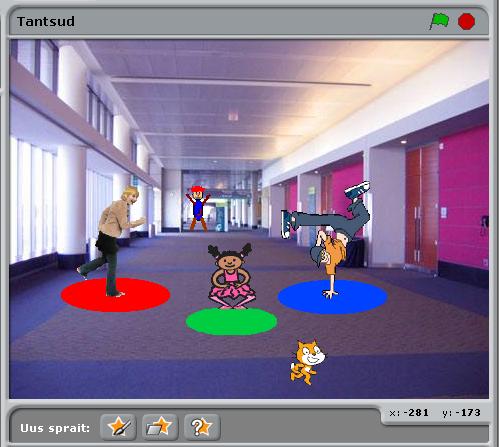 240
-240
-180
Lava
Lava (Stage) on ekraani piirkond, kus tegutsevad spraidid. Laval võib olla üks või mitu tausta (pilti), mida saab vahetada.
Lava võib näidata kolmes erinevas suuruses.
Lava koordinaadid
X:   -240 kuni 240
Y:   -180 kuni 180
27
Rakenduste loomise ja programmeerimise alused
Skriptid
Skript – programmi põhiüksus Scratchis; programm võib koosneda ühest või mitmest skriptist
Skript koosneb käskudest ehk plokkidest, mis pannakse kokku hiire abil
Plokid jagunevad gruppidesse: 
liikumine, välimus, heli, juhtimine jms 
Skript on alati kindla spraidi või lava jaoks
Skript saab pöörduda teiste skriptide poole, saates neile teateid
Skriptide täitmine võib toimuda ka paralleelselt
28
Rakenduste loomise ja programmeerimise alused
Skriptide näited
Antud ristküliku külgede pikkused (a, b). Leida selle pindala (S), ümbermõõt (P) ning pindala ja ümbermõõdu suhe.  Joonistada ka ristkülik.
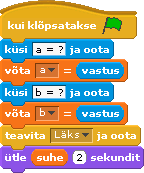 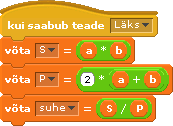 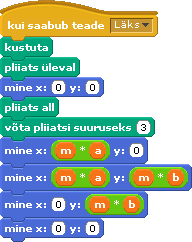 29
Rakenduste loomise ja programmeerimise alused
Sündmused
Võimalik on määrata, et objekt (sprait, skript, lava), reageerides teatud sündmusele, täidab etteantud tegevused. 
Sündmusteks võivad olla näiteks hiireklõps spraidil või laval, vajutus teatud klahvile, teade teiselt spraidilt jms.
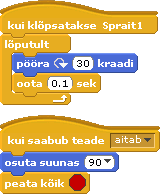 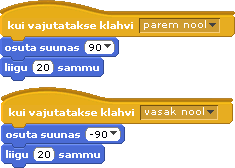 30
Rakenduste loomise ja programmeerimise alused
Projektid
Scratch’i rakendusi nimetatakse projektideks
Projekti põhikomponentideks on
lava (koos taustadega) 
spraidid
skriptid
Kogu projekt salvestataks ühes failis tüübiga .sb
Projekti saab täita otse Scratch’i kasutajaliideses, valides kolme erineva suurusega lava vahel
Projekti võib manustada appletina veebidokumenti
31
Rakenduste loomise ja programmeerimise alused
0..*
Projekt
Muutuja
1..*
Taust
1
Lava
0..*
0..*
Skript
Heliklipp
0..*
Sprait
0..*
0..*
0..*
Muutuja
Kostüüm
Pliiats
Scratchi projekti skeem (seosed objektide vahel)
32
Rakenduste loomise ja programmeerimise alused
Muutujad
Muutuja (Variable) on nimega määratud koht arvuti mälus – mälupesa ehk väli
Igal muutujal on nimi ja skoop (mõjupiirkond)
Programm saab täitmise ajal
salvestada sinna (muutujale) väärtusi
muuta pesas olevat väärtust
kasutada (lugeda) varem salvestatut uute väärtuste leidmiseks 
Igal ajahetkel saab muutujal olla ainult üks väärtus
 Väärtuse salvestamist muutujas nimetatakse omistamiseks
Muutujale uue väärtuse omistamisel selle eelmine väärtus kaob ja asendatakse uuega
33
Rakenduste loomise ja programmeerimise alused
Muutuja nimi ja skoop
Üldlevinud reegleid nimede määramisel on järgmised:
üks täht
tähtede, numbrite ja allkriipsude jada, mis algab tähega.
Skoop määrab muutuja mõjupiirkonna
Muutuja võib olla globaalne või lokaalne
Globaalne – kättesaadav ehk nähtav kõikidele objektidele
Lokaalne (kättesaadav ainult antud objektile)
34
Rakenduste loomise ja programmeerimise alused
Muutujad Scratch’is
Muutuja loomine toimub rakenduse loomise faasis, grupis Muutujad käsu Tee muutuja (Make variable) abil. 
Käsu täitmisel küsitakse muutuja nime ja skoopi: 
kas muutuja on globaalne (kättesaadav ehk nähtav kõikidele projekti spraitidele) 
või lokaalne (kättesaadav ainult antud spraidile)
Muutuja jooksva väärtuse saab lasta kuvada Lava aknas
Muutuja väärtust saab muuta  ka “käsitsi”, kasutades liugurit, mille saab lasta kuvada muutuja monitori juures laval
35
Rakenduste loomise ja programmeerimise alused
Muutujad Scratch’is
Muutuja jooksva väärtuse saab kuvada Laval vastaval monitoril:
normaalne tekstisuurus  –   
suur kiri  –   
Selle määramiseks teha linnuke Plokkide paletis muutuja nime ees olevas märkeruudus –          
Muutuja väärtust saab muuta “käsitsi”, kasutades liugurit – 
Objektimenüüst (parema hiirenupuga) saab valida liuguri omadusi:
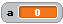 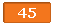 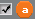 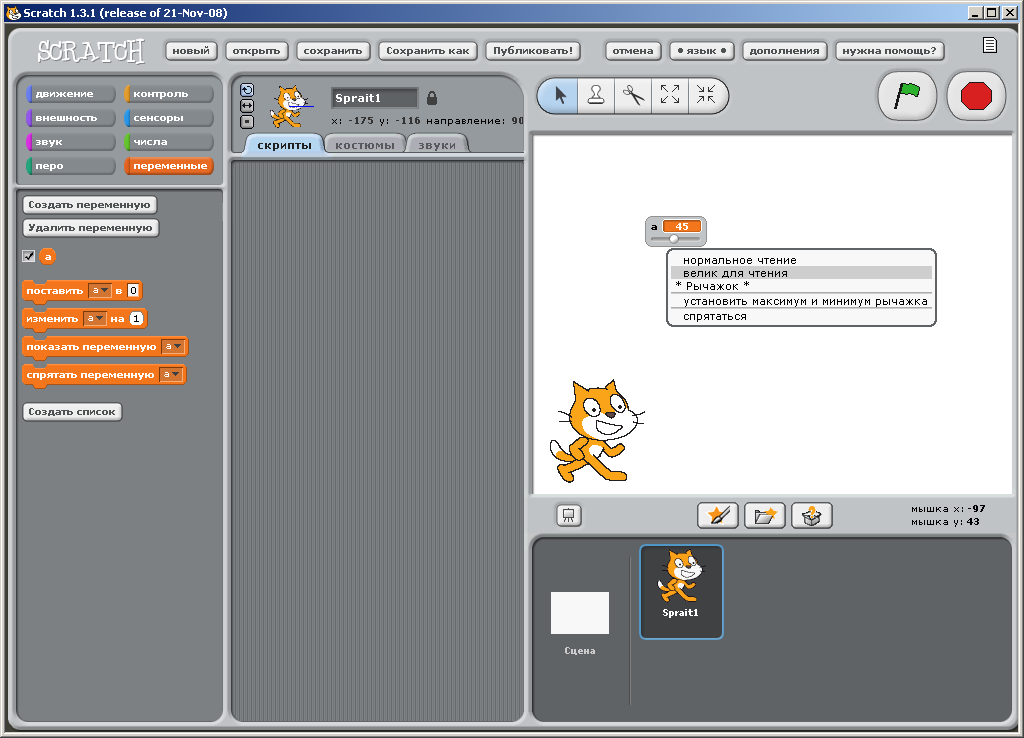 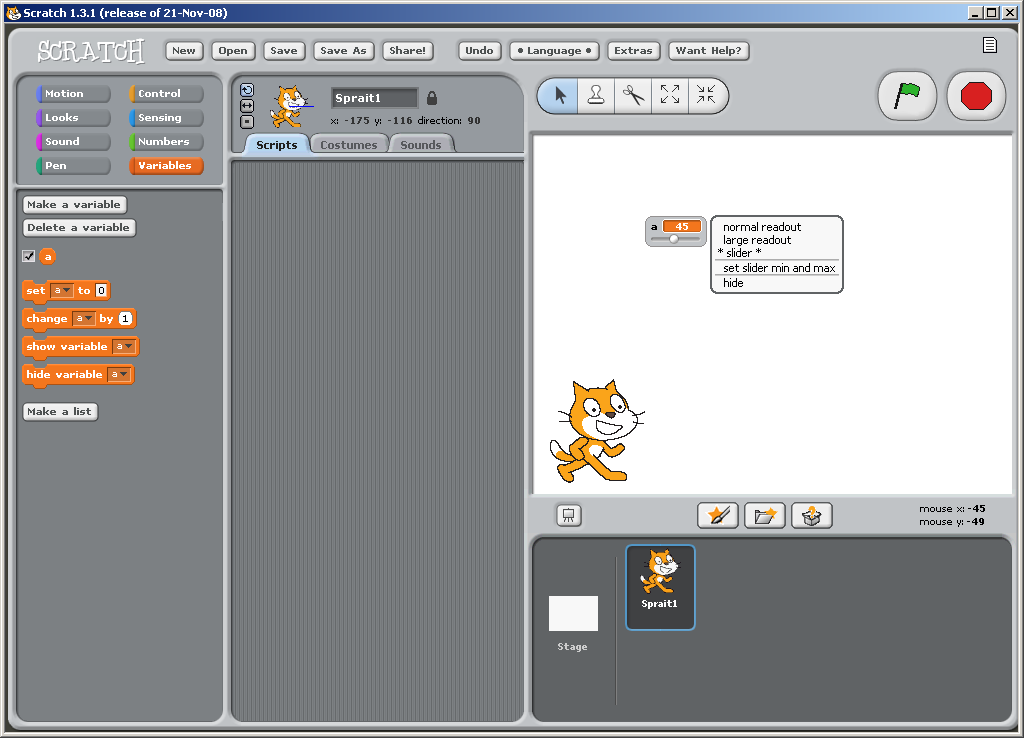 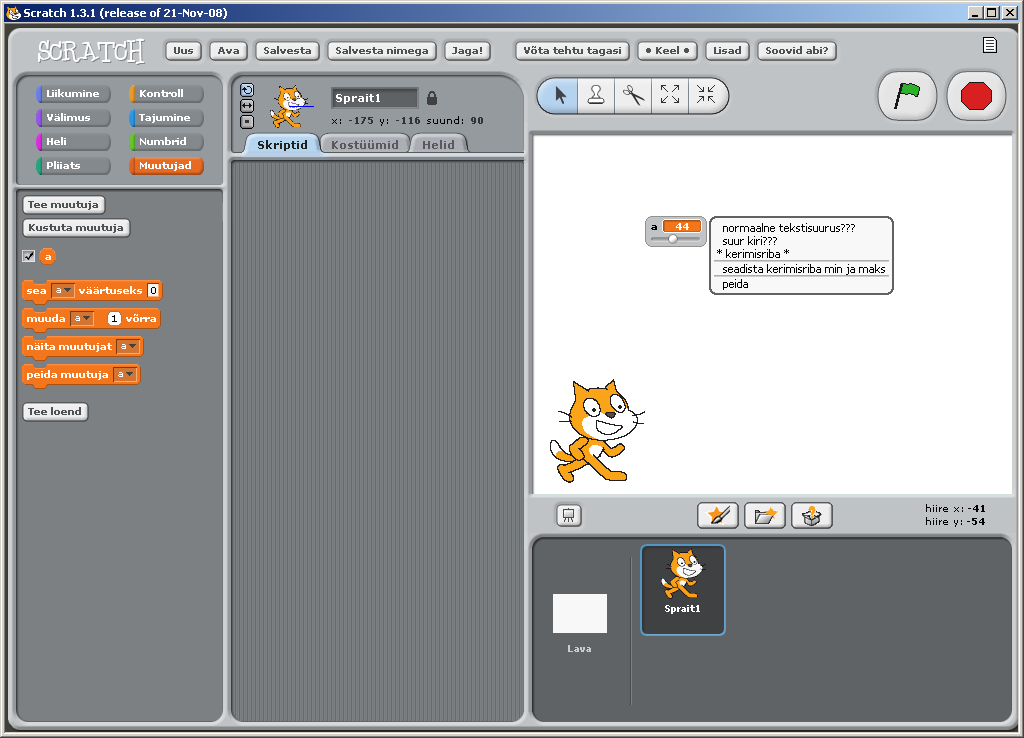 36
Rakenduste loomise ja programmeerimise alused
Muutujate plokid (käsud)
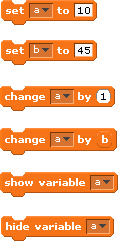 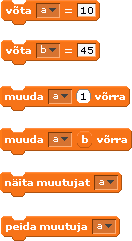 37
Rakenduste loomise ja programmeerimise alused